آیین نگارش
درست نویسی و اصول آن
(11)
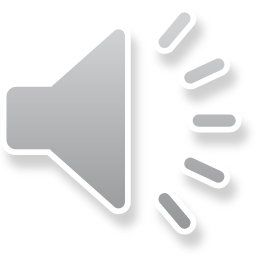 مشخصات سند
تصویر پرسنلی مدرس:



نام و نام خانوادگی مدرس: سارا جعفرزاده
مدرک تحصیلی: کارشناس مامایی دانشجوی کارشناس ارشدجامعه نگر
موقعیت اشتغال سازمانی مدرس: مربی مرکز آموزش بهورزی شهرستان بناب، دانشگاه علوم پزشکی و خدمات بهداشتی درمانی تبریز
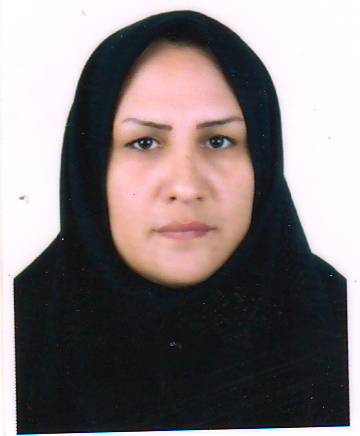 مشخصات بسته آموزشی 
حیطه درس: فارسی
تاریخ آخرین بازنگری: 22 اردیبهشت 1399
نوبت تهیه: 1
نام فایل:
 SA-dorostnevicy-edi1
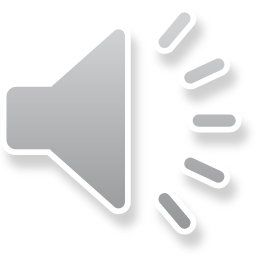 اهداف آموزشی
انتظار می‌رود فراگیران پس از مطالعه این درس بتوانند : 

 اصول درست نویسی در جملات فارسی را با ذکر مثال توضیح دهند. 

 یک متن ادبی با رعایت تمام اصول درست نویسی در ده سطر بنویسند.
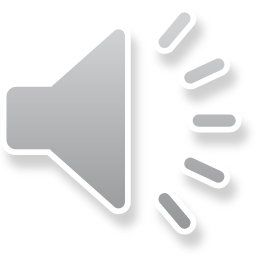 فهرست عناوین:
اصول درست نویسی:

 پرهیز از کاربرد کلمات زائد و بی نقش در جمله
 گویا و روشن بودن جملات 
 پرهیز از کاربرد تعابیر نامناسب و الگوهای بیگانه در جمله 
 عدم استفاده از تکیه کلام گفتاری در نوشته 
 پرهیز از کاربرد جمله های دراز
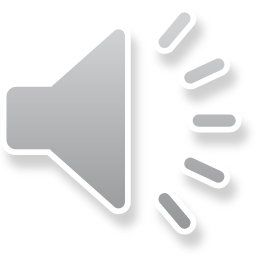 فهرست عناوین:
پرهیز از کاربرد کلمات دور از ذهن و عبارات عربی در جمله
 پرهیز از کوتاه کردن جمله در حدی که ساختمان صرفی و نحوی کلام آسیب ببیند 
 پرهیز از شکسته نویسی 
 استفاده از افعال در جای خود و به گونه ی درست
 تطابق زمان افعال در جمله های هم پایه
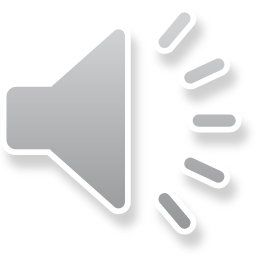 فهرست عناوین:
پرهیز از کاربرد فعل مجهول در صورت مشخص بودن فاعل
  پرهیز از جمع بستن کلمات فارسی با نشانه های جمع عربی 
  پرهیز از کاربرد "یت"  و "ال" در کلمات فارسی 
 پرهیز از آوردن "را" به دنبال فعل و متمم 
  پرهیز از استفاده "تا" و "الی" با هم
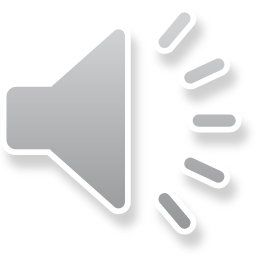 پرهیز از کاربرد کلمات زائد و بی نقش در جمله
به جمله های بی نقش"حشو" می گویند. 
 نمونه هایی از حشوهای پرکاربرد در زبان فارسی عبارتند از:
 سیر گردش کار
 فینال آخر 
 روزنامه های روزانه
رایحه ی بوی خوش
 سوابق گذشته 
 عروج به بالا 
 نزول به پایین
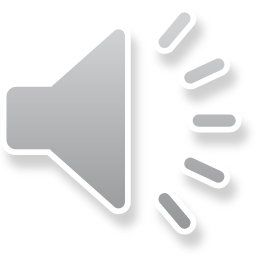 گویا و روشن بودن جملات
جملات باید آن چنان روشن و گویا باشند که از آنها دو یا چند برداشت نشود. 
مثال 1: 
     آن ها هشت خواهر و برادرند.
     الف) آن ها هشت خواهر و هشت برادرند؟ 
      ب) آن ها جمعا هشت خواهر و برادرند؟ 

مثال2:
    حسین دوست بیست ساله ی من است. 
    الف) حسین بیست سال با من دوست است؟ 
     ب) حسین دوست من است و بیست سال دارد؟
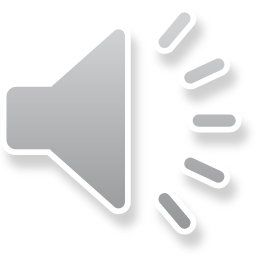 پرهیز از کاربرد تعابیر نامناسب و الگوهای بیگانه در جمله
از کاربرد تعابیر نامناسب و تکلف های کلامی و الگوهای بیگانه پرهیز کنیم. 
مثال: 
  او می رود تا به نتایج عالی دست یابد.      او نزدیک است به نتایج عالی دست یابد.
 اسرار به بیرون نشت کرد.      اسرار به بیرون راه یافت. 
 می توانیم روی او حساب کنیم      می توانیم از او استفاده کنیم.
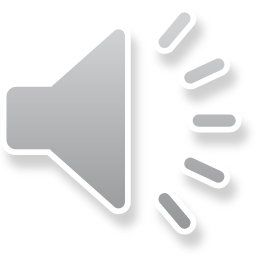 عدم استفاده از تکیه کلام گفتاری در نوشته
تکیه کلامهای گفتاری نباید در نوشته راه یابد. 
 مثال: 
 عرض کنم که کتاب عامل رشد و شکوفایی جامعه است. 
 به قول معروف او دانش آموز زرنگی است. 
 گلستان سعدی به عنوان بزرگترین اثر منثور فارسی است.
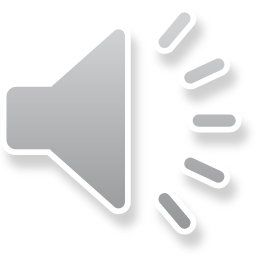 پرهیز از کاربرد جمله های دراز
مثال: 
  دانشجوی خوب تمام سعی و کوشش و هم و غم خود را مصروف آن می سازد که برای کشوری که در آن زندگی می کند و همه ی افراد جامعه و انسان ها مثمر ثمر و مفید فایده باشد چنان که همه از او سود و فایده و بهره بگیرند. 

 این جمله ی بلند را می توان خیلی کوتاه تر نیز بیان کرد: 
  دانشجوی خوب می کوشد برای جامعه مفید باشد.
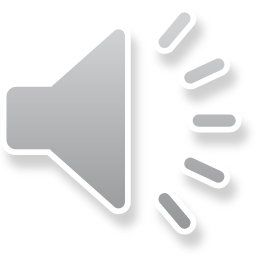 پرهیز از کاربرد کلمات دور از ذهن و عبارات عربی در جمله
نمونه ای از کلمات عربی پرکاربرد: 

 فی الواقع 
 تتبع 
 تصفح 
 مابقی 
اسقاط
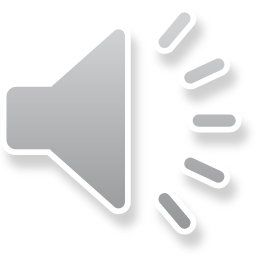 پرهیز از کوتاه کردن جمله در حدی که ساختمان کلام آسیب ببیند
حذف نابه جا در جملات باعث می شود که ساختمان جمله آسیب ببیند.

 مثال: 
 از دقت شما تشکر و استدعا دارد این کتاب را مطالعه و تصحیح و به موقع ارسال داشته، ان شاء الله حق الزحمه ی آن پرداخت می گردد.
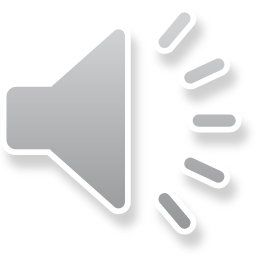 پرهیز از شکسته نویسی
جز در نوشته های داستانی، آن هم هنگام نقل قول،هیچ گاه نباید به شیوه ی گفتار شکسته نویسی کنیم.
 مثال: مهم ترین بخش مقاله، متن اصلی اونه که به بررسی جوانب مختلف می پردازه و می کوشه که ...

 از کلماتی که عوام به غلط تلفظ می کنند باید پرهیز کرد.
 مثال: خورده فروشی       خرده فروشی                    با این وجود        با وجود این
صبح ناشتا       ناشتا                                            واگیردار        واگیر
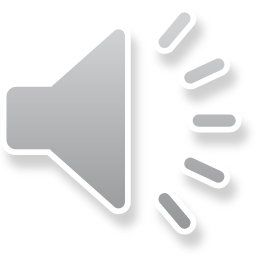 استفاده از افعال در جای خود و به گونه ی درست
شکل نادرست : دوچرخه عابری را زیر گرفت و مرد.
 شکل صحیح: دوچرخه عابری را زیر گرفت وکشت. 

 شکل نادرست:خانه ی ما کنار خیابان می باشد.
 شکل صحیح: خانه ی ما کنار خیابان است.
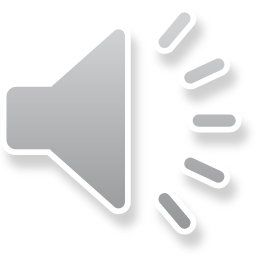 تطابق زمان افعال در جمله های هم پایه
شکل نادرست : دانشجوی پرتلاش بسیار مطالعه می کند و حاصل مطالعات خود را با یادداشت برداری حفظ خواهد کرد.

 شکل صحیح: دانشجوی پرتلاش بسیار مطالعه کرده،حاصل مطالعات خود را با یادداشت برداری حفظ می کند.
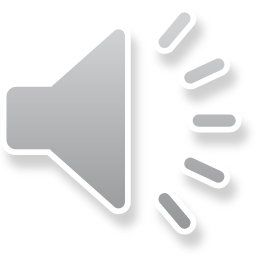 پرهیز از کاربرد فعل مجهول در صورت مشخص بودن فاعل
شکل نادرست: این مدرسه توسط آقای خیرخواهی رایگان ساخته شد. 

 شکل صحیح: این مدرسه را آقای خیرخواهی به رایگان ساخت. 

 شکل صحیح: این مدرسه ساخته شد.
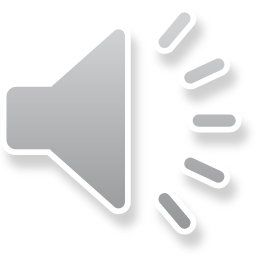 پرهیز از جمع بستن کلمات فارسی با نشانه های جمع عربی
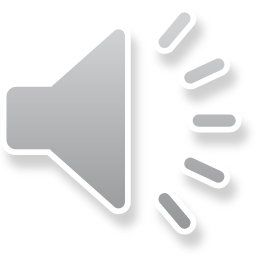 پرهیز از کاربرد "یت"  و "ال" در کلمات فارسی
"یت" علامت مصدر جعلی عربی است. نباید با کلمات فارسی بکار رود. 
    مانند: خوبیت ، دوئیت 

 "ال" علامت معرفه ی عربی است.کاربرد آن همراه کلمات فارسی درست نیست. 
    مانند: حسب الفرمان، حسب الدستور، حسب السفارش
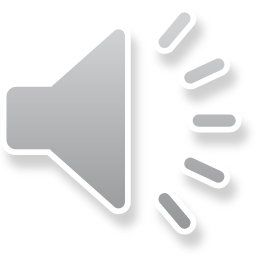 پرهیز از آوردن "را"به دنبال فعل و متمم
"را" نشانه ی مفعول است و باید بلافاصله پس از مفعول بیاید.

شکل نادرست: خانه ای که اکنون در آن ساکن هستم را پس از مدتی خریدم.
 شکل صحیح: خانه ای را که...
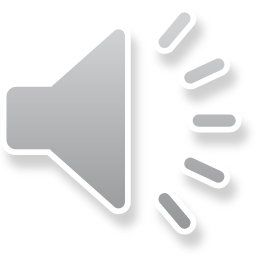 پرهیز از استفاده "تا" و "الی" با هم
استفاده از "تا" و"الی" با هم نادرست است. 

شکل نادرست: او از صبح تا الی شب مطالعه می کند. 
 شکل صحیح: او از صبح تا شب مطالعه می کند.
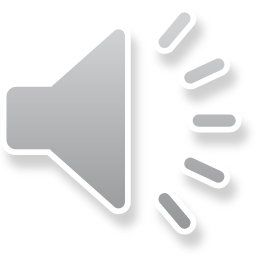 خلاصه و نتیجه گیری:
در زبان فارسی امثال این کاربردهای نادرست در نوشته ها و گفته ها بسیار دیده می شود.
 شرط یک نوشته ی خوب جز محتوای علمی و دقیق آن،خالی بودن از غلط های زبانی است. 

  در نوشتار باید اصول درست نویسی رعایت شود.
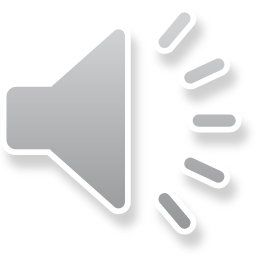 پرسش و تمرین:
پرسش: 
  در جمله ی زیر کدامیک از اصول درست نویسی رعایت نشده است؟ 
    - سرقت خرگوش ها از باغ وحش افزایش یافت.

 تمرین:  
  یک متن ادبی در ده سطر بنویسید به طوری که اصول درست نویسی در آن رعایت نشده باشد.و شکل صحیح آن را نیز بنویسید.
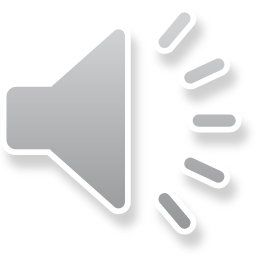 فهرست منابع
فارسی عمومی ( برگزیده متون فارسی و آیین نگارش – ویرایش سوم – دکتر حسن ذوالفقاری )

کیمیای سخن ( برگزیده متون نظم و نثر فارسی – درسنامه دانشگاهی – تالیف دکتر مرتضی چرمگی عمرانی و نعمت الله پناهی  )
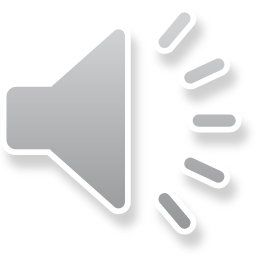 لطفاً نظرات و پیشنهادات خود پیرامون این بسته آموزشی را به آدرس زیر ارسال کنید
دانشگاه علوم پزشکی و خدمات بهداشتی درمانی تبریز،مرکز آموزش بهورزی شهرستان بناب

 پست الکترونیک
Jfarahishahgoli@gmail.com
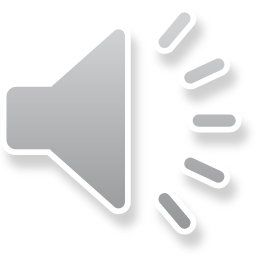